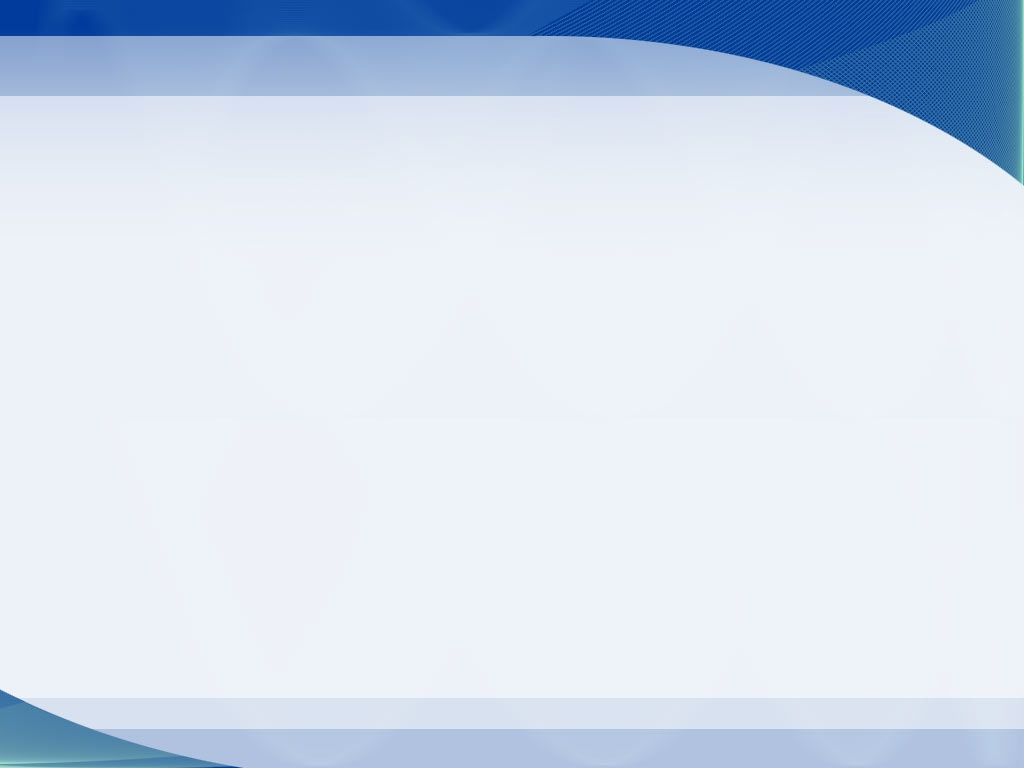 ỦY BAN NHÂN DÂN QUẬN LONG BIÊN
TRƯỜNG MẦM NON VIỆT HƯNG
THÔNG BÁO
 NGHỈ SƠ KẾT HỌC KỲ 1 – NĂM HỌC 2020-2021
Kính gửi Quý phụ huynh học sinh trường mầm non Việt Hưng

      Thực hiện Quyết định số 3635/QĐ- UBND ngày 19/8/2020 của UBND thành phố Hà Nội về việc ban hành khung thời gian năm học 2020-2021 đối với giáo dục mầm non, giáo dục phổ thông và giáo dục thường xuyên trên địa bàn Thành phố Hà Nội;
      Thực hiện nhiệm vụ kế hoạch năm học 2020-2021 của trường mầm non Việt Hưng;

 Nhà trường xin thông báo lịch nghỉ Sơ kết học kỳ 1 – năm học 2020-2021 như sau:
Học sinh được nghỉ học 01 ngày: Thứ 6 ( ngày 15/ 01/2021)
      Kính mong các bậc PHHS phối hợp thực hiện.
      Trân trong!                       
                                                                                                       BAN GIÁM HIỆU